ACSA Strategic Plan
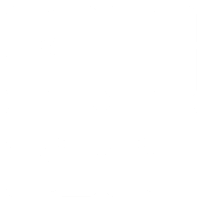 2019 - 2020
ACSA Mission
The Association of California School Administrators is the driving force for  an equitable, world-class education system and 
the development and support of inspired educational leaders                                      who meet the diverse needs of all California students.
1
ACSA Strategic Plan      3 Key Areas
Member Development and Support
Advocacy and Influence
ACSA Organizational Development and Sustainability
2
Local Strategic Plan Engagement Resources
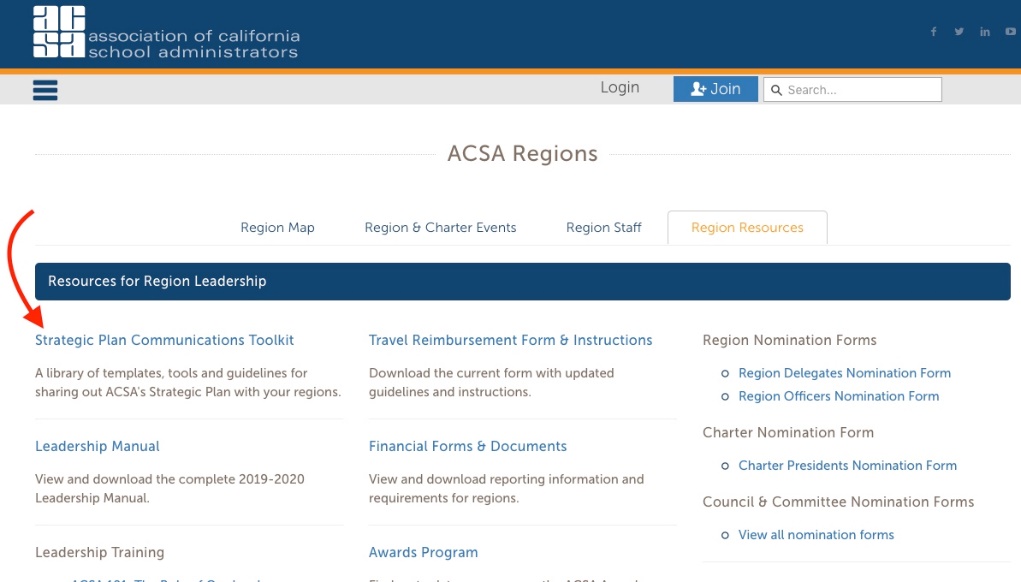 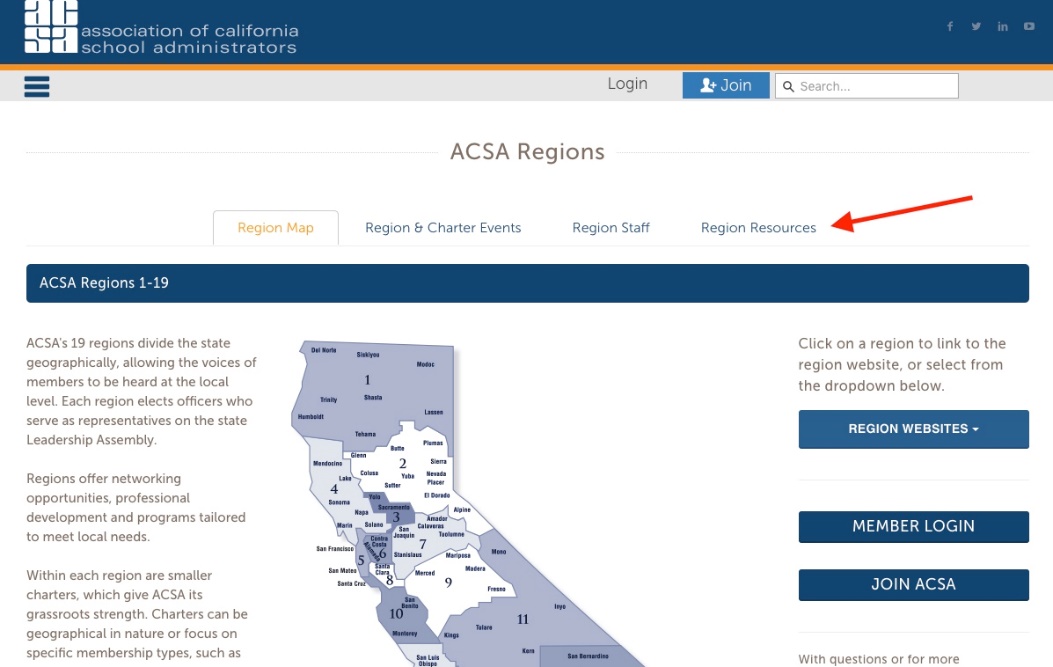 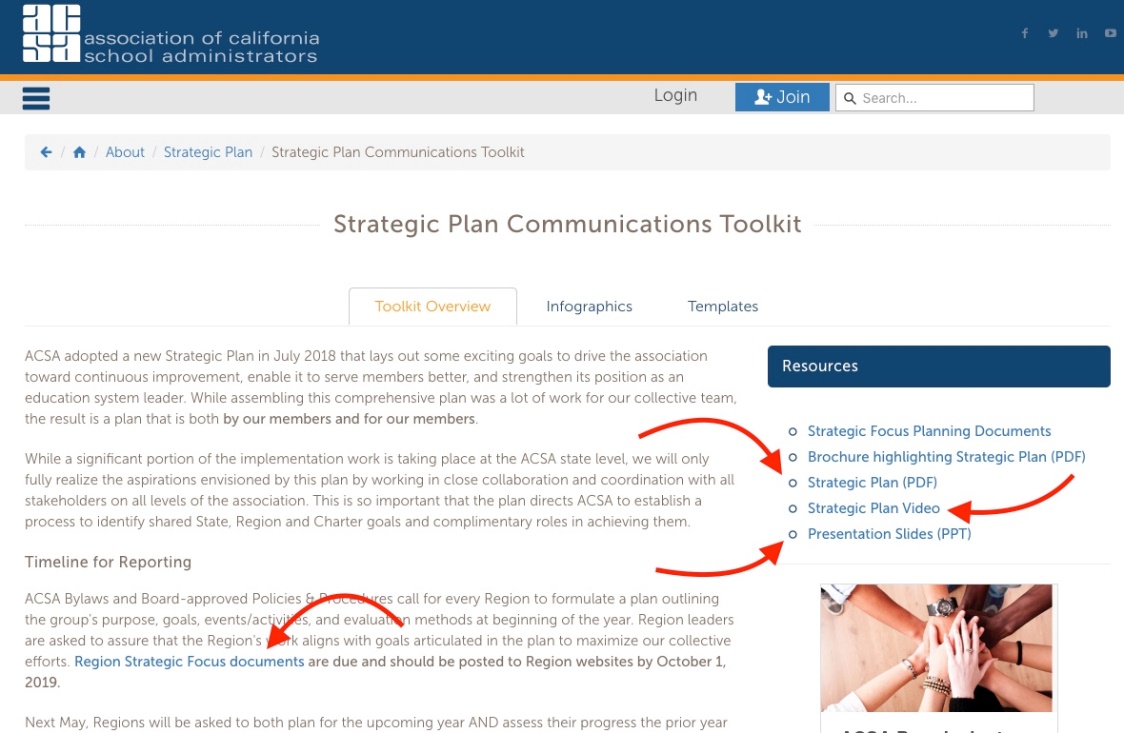 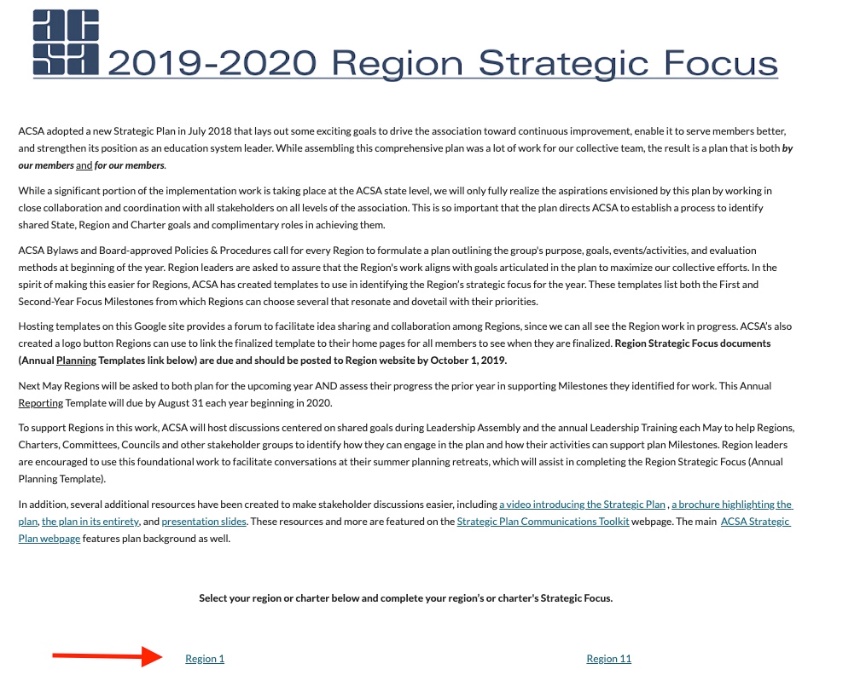 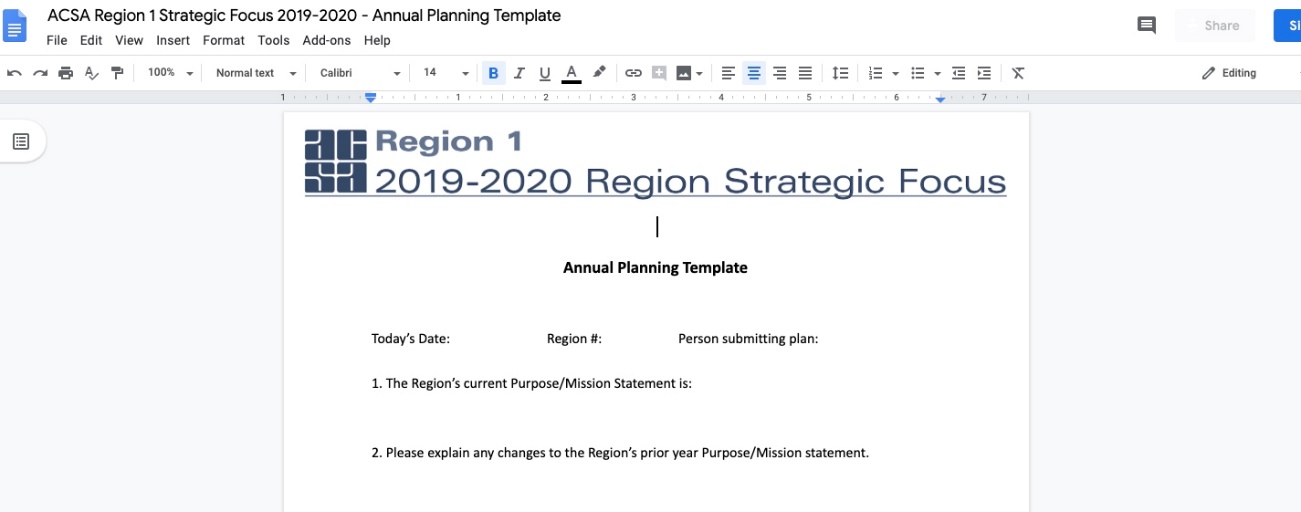 3
We Are All ACSA and This Is OUR Strategic Plan
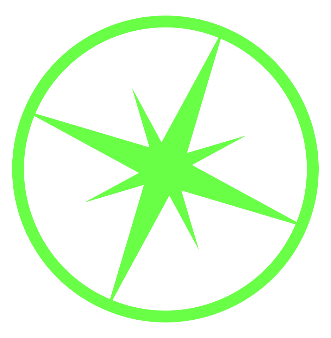 Our membership not only developed the plan but helped the board sequence our annual milestones
Why has the board asked the regions to complete the “Annual Planning Template” and submit by 10/1?

Milestone Y.  A process is in place to identify on a regular basis shared state, region and charter goals, complementary roles in achieving them and a system for reporting and accountability
4
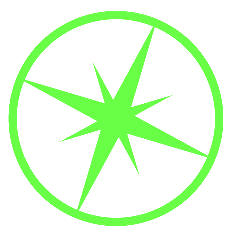 ACSA Strategic PlanYear 2 Focus Milestones
5
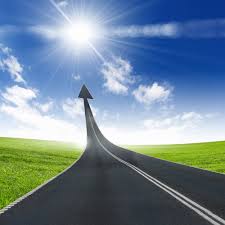 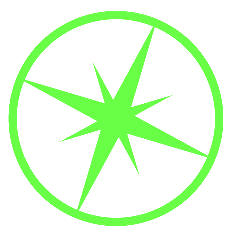 Member Development and SupportLEADERSHIP DEVELOPMENT
6
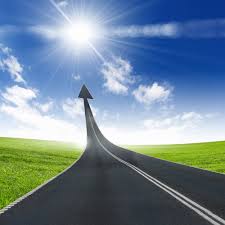 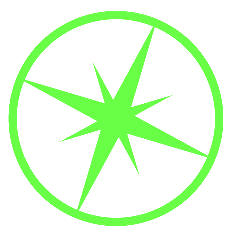 Member Development and Supportprofessional development – content
7
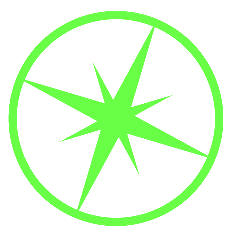 Member Development and supportprofessional development – delivery/reinforcement
8
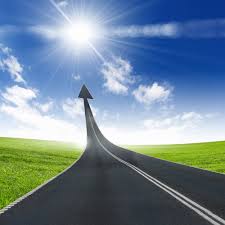 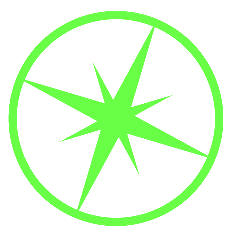 Member Development and supportprofessional practice resources
9
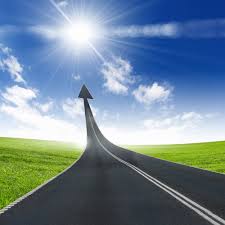 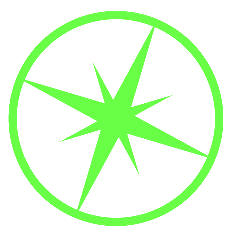 Member Development and supportmember networking and collaboration
10
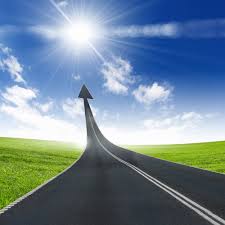 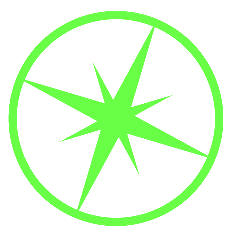 Member Development and supportDISTRICT/COUNTY/SCHOOL SITE SUPPORT SERVICES
11
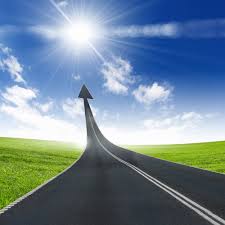 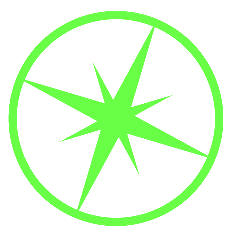 ADVOCACY AND INFLUENCEAcsa in a leadership role
12
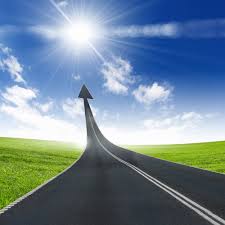 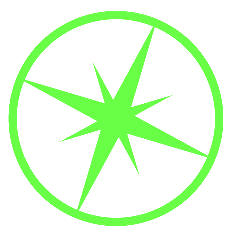 ADVOCACY AND INFLUENCEgrassroots advocacy and influence
13
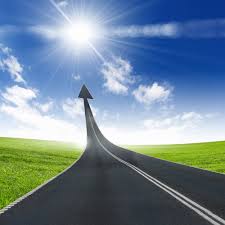 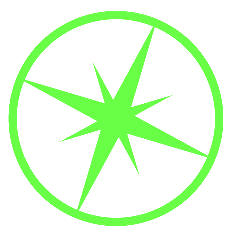 ADVOCACY AND INFLUENCEmedia relations
14
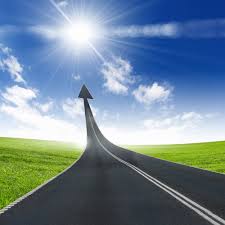 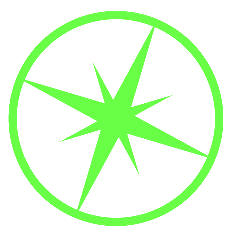 ORGANIZATIONAL DEVELOPMENT AND SUSTAINABILITYORGANIZATIONAL ALIGNMENT AND ACCOUNTABILITY
15
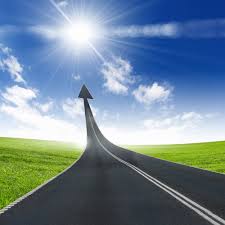 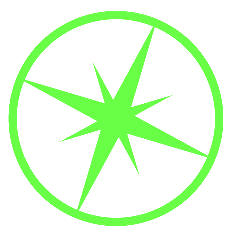 ORGANIZATIONAL DEVELOPMENT AND SUSTAINABILITYMEMBER OUTREACH AND ENGAGEMENT
16
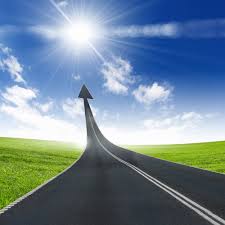 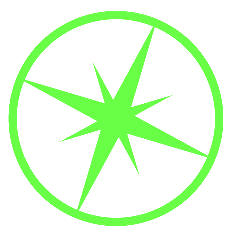 ORGANIZATIONAL DEVELOPMENT AND SUSTAINABILITYMEMBER communication
17
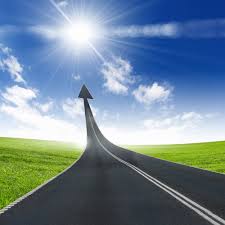 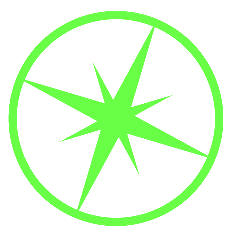 ORGANIZATIONAL DEVELOPMENT AND SUSTAINABILITYsustainability
18
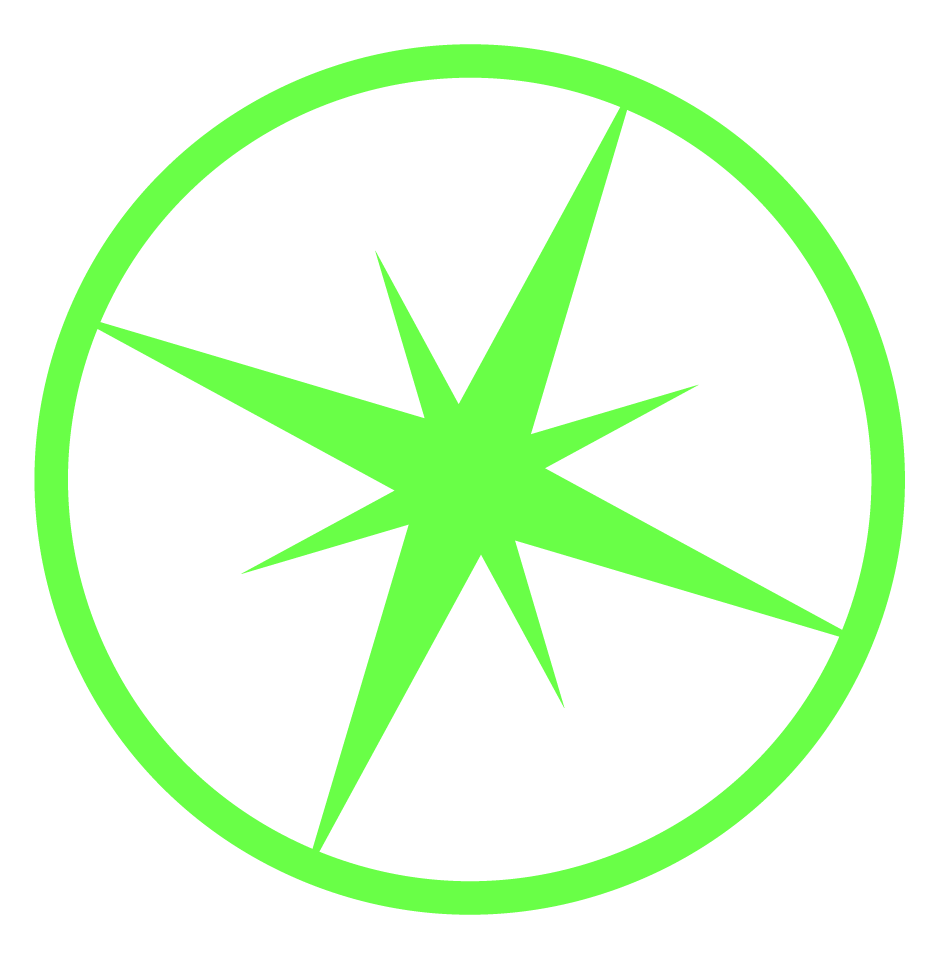 Next Steps State ACSA
Support Regions/Charters and Committees/Councils
Develop Action Steps
Allocate Resources
Identify Performance Measures
Craft Communications and Resources
19
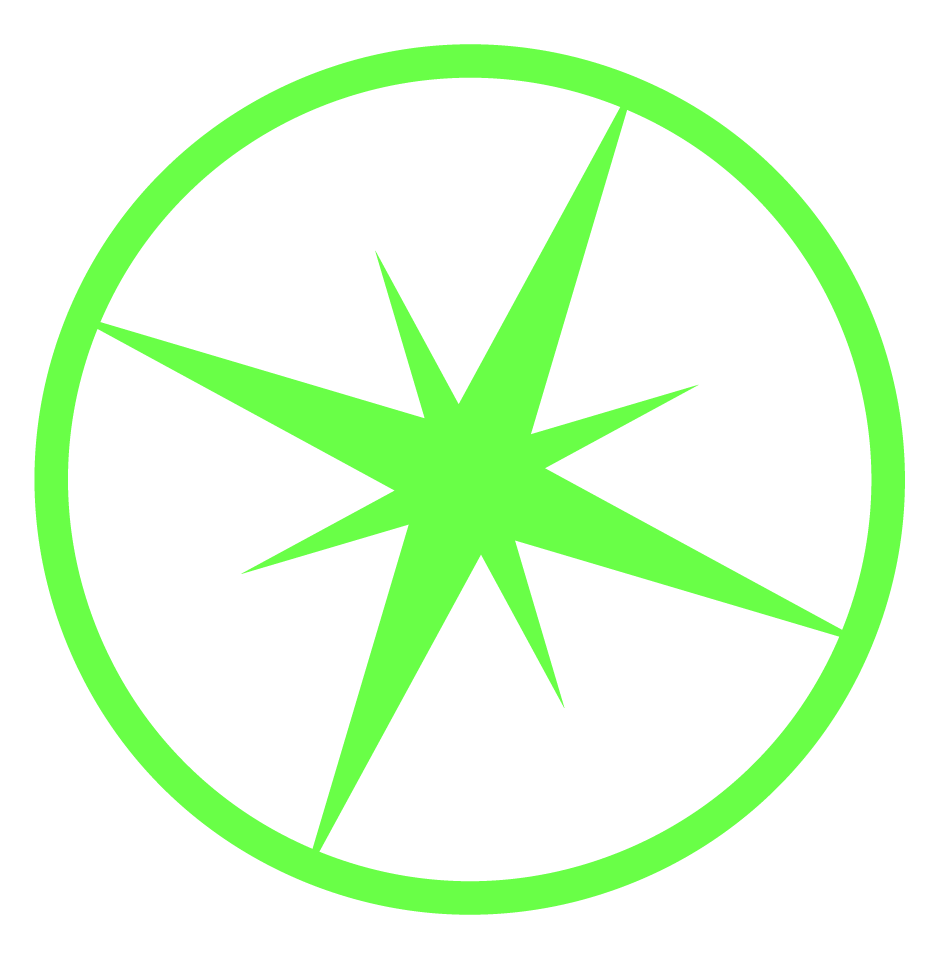 Next Steps Regions/Charters & Committees/Councils
Integrate Milestones into Planning
Complete Strategic Focus/Planning Template                   10/1/19
Coordinate with other ACSA Groups
Support Milestone Objectives
20
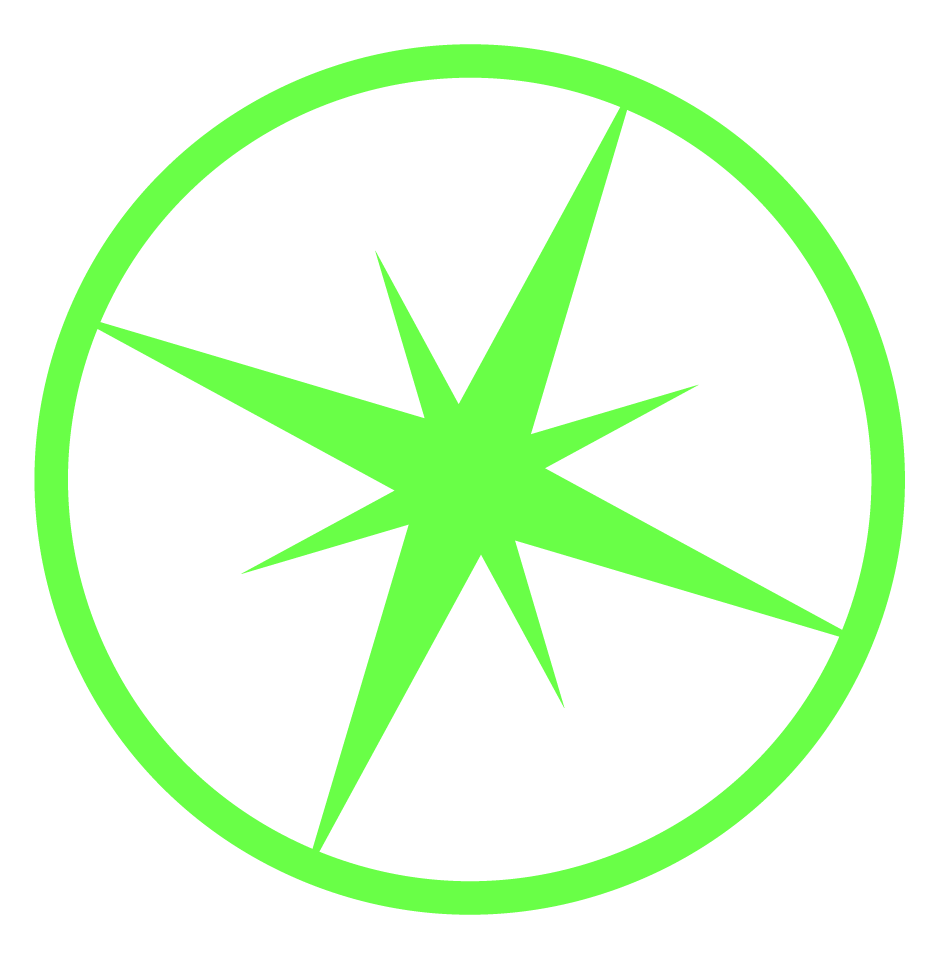 Thank You

Members Make the Difference!
21